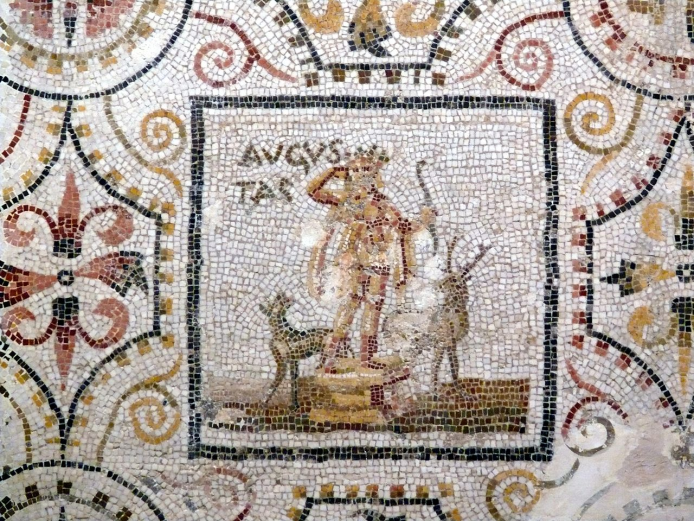 Augustus
"Sousse mosaic calendar August" by Ad Meskens - Own work. Licensed under CC BY-SA 3.0 via Wikimedia Commons - http://commons.wikimedia.org/wiki/File:Sousse_mosaic_calendar_August.JPG#/media/File:Sousse_mosaic_calendar_August.JPG
- izvorno se zvao sextilis, preimenovan 8.g.pr.Kr.
1. Kalendae	F	Ludi Martiales
3. 		C	supplicia canum
12. 		C 	Herculi invicto ad Circum
			maximum / natalis Veneris
13. Idus 	NP	Nemoralia
17.		NP	Portunalia 
19. 		F	Vinalia rustica
21.		NP	Consualia
23.		NP	Volcanalia
24.		C	religiosus / mundus patet
25.		C	Opiconsivia 
27.		NP	Volturnalia
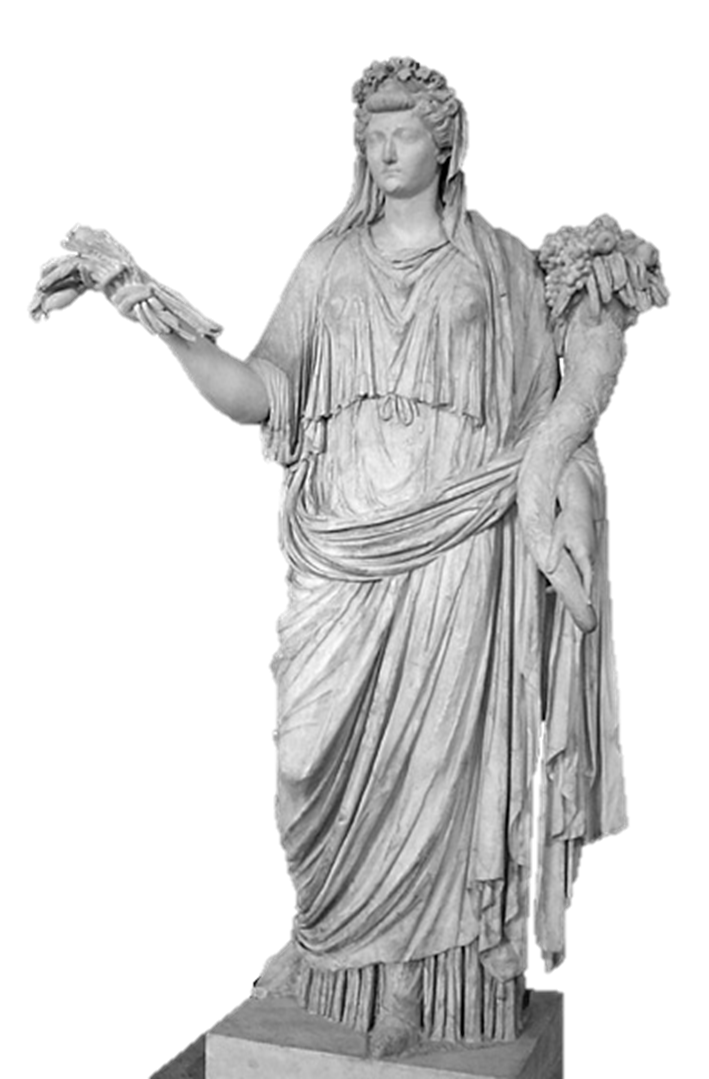 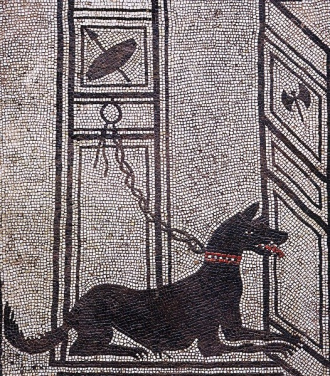 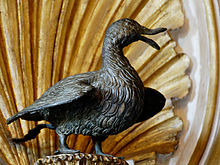 Supplicia canum
Godišnja žrtva 
Živi se psi razapnu (furca ili križ) i nose okolo po gradu
Guske se ukrase zlatom i grimizom i nose s počastima
U spomen na opsadu Rima od Gala 390.g.pr.Kr.
http://en.wikipedia.org/wiki/Supplicia_canum
http://www.ancient.eu/article/184/
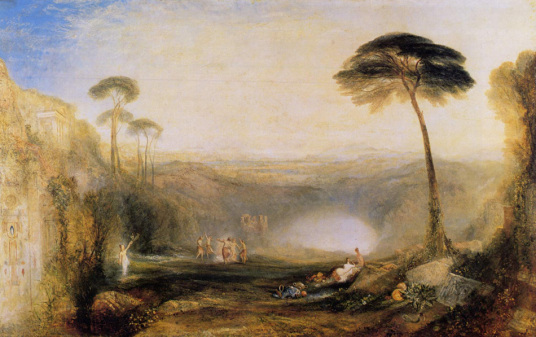 https://nemitonottingham.wordpress.com/2013/09/19/the-rex-nemorensis/
Nemoralije 	(Nemoralia)
Na Ide u augustu, 
    možda do 15. augusta
Natalis Dianae = Hecateides Idus = dies servorum = dan robova 
Na taj je dan Servije Tulije, rođen kao rob, posvetio hram Dijani na Aventinu
U čast Dijane Nemorensis
U gaju u Ariciji, u Albanskim brdima
„Dječaci” slave Dijanu uz procesiju s bakljama oko jezera Nemi (lacus Nemorensis), psi se kite cvijećem
Dan odmora za žene i robove, ne smiju se loviti ni ubijati divlje životinje
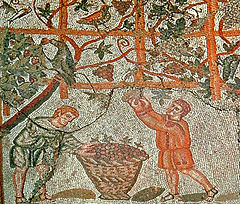 Seoske vinalije(Vinalia rustica)
19. augusta
dan posvećenja nekih Venerinih hramova
Svetkovina predaje vinograda na uspjeh mladom Jupiteru (< Liber)
za uspješnu berbu
vino (mošt) se nije smjelo voziti u grad prije tog dana
cijeli Lacij moli za uspjeh cijele godine
flamen Dialis žrtvuje janje i nad njim gnječi grozd
http://en.wikipedia.org/wiki/Vinalia
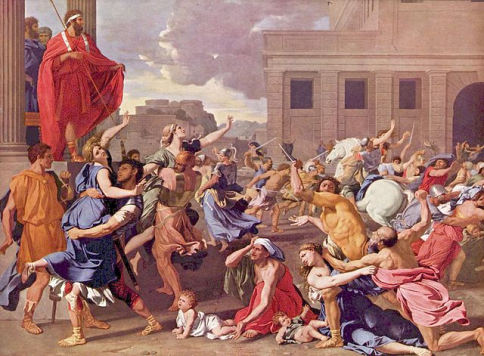 http://2.bp.blogspot.com/-0V9i4uPPUFk/UhUqo8E_CRI/AAAAAAAACi4/33pb3fbBuLA/s1600/640px-Nicolas_Poussin_072.jpg
Konsualije 	(Consualia)
21. (možda 18.) augusta
U čast Konsa (Consus), boga žitnica i tajnih nauma ili Neptuna Equestris
Tom su prilikom vjerojatno otete Sabinjanke
Svake godine u Cirku maksimu
Otkriva se podzemni oltar posvećen bogu
Flamen Quirinalis i Vestalke
Održavaju se konjske utrke i utrke konjskih zaprega, te utrke mazgi
Konji i mazge tada ne smiju raditi, nego se kite vijencima
Žrtve ljevanice se lijevaju u vatru
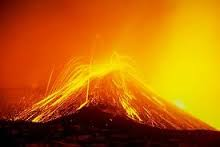 Vulkanalije (Volcanalia)
23. augusta
postao dies ater 153.g.pr.Kr. nakon poraza od Keltibera
U čast Vulkanu, bogu vatre
taj se dan posao započinje uz svijeće
na Tiberu se love ribe i žive bacaju u vatru 
ljudi vješaju odjeću na sunce
Vjerojatno za zaštitu žita od požara
Igre u Flaminijevom cirku na Marsovom polju
tamo je i Vulkanov hram
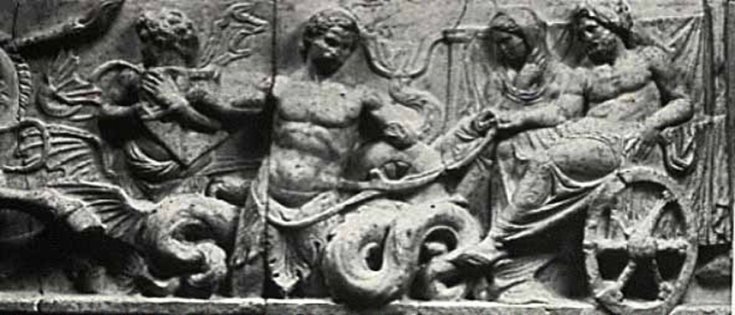 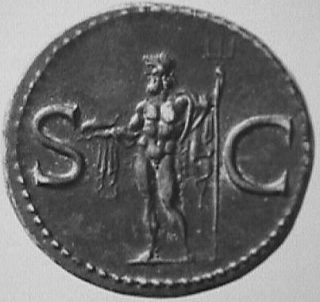 Neptun(Neptunus)
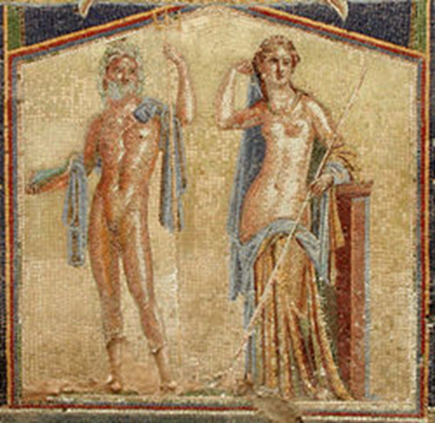 Posejdon (Poseidōn)
Najstariji brat Zeusa i Here 
oženjen Amfitritom
Originalno zaštitnik konja, 
   bog podzemnih voda i potresa
kasnije se proširio i na površinske vode 
> pomoćnik poljoprivrede
Zaštitni mu je znak trozub, sveta životinja konj (ili bik) i delfin, a biljke alga i bor
Jako štovan među Grcima, posebno na Istmu (Istamske igre) i među Jonjanima kod Mikale (M.Azija)
U Rimu
Ponekad u pričama starac iz vode, čarobnjak i prorok, koji ima veze s podzemljem
Kao bog slatke vode bio je i bog plodnosti
Equester = konjski 
Posejdon Hipije, na Peloponezu štovan kao htonički bog
399.g.pr.Kr. Posejdon dovezen u Rim, asimiliran s Neptunom
prvi put u lektisterniju 
često se slavi s Minervom
Osim Neptunalija 23. julija, slavio se još 23. septembra i 1. decembra (hram uz Flaminijev cirk)
Hadrijan mu je obnovio trijem (basilica Neptuni) uz Panteon
Partnerica mu je Salacia (od riječi za sol)
povezan i s Merkurom (pomorska trgovina)
Usporednice
Indijski / iranski Apam Napāt 
“potomak vode”, priča o vatri u vodi (= Agni?)
Irski Nechtan pripada narodu božice Dan
žena Bōand (rijeka Boyne) mu je poginula izazivajući magični bunar (u kojem je vatra)
Slav. Vodan – bog voda 
slatkih i slanih, ponekad prikazan kao konj, inače zeleni starac
Etr. Nethuns – bog slatke vode
Kod Ilira Bindus izjednačen s Neptunom na jednom japodskom spomeniku
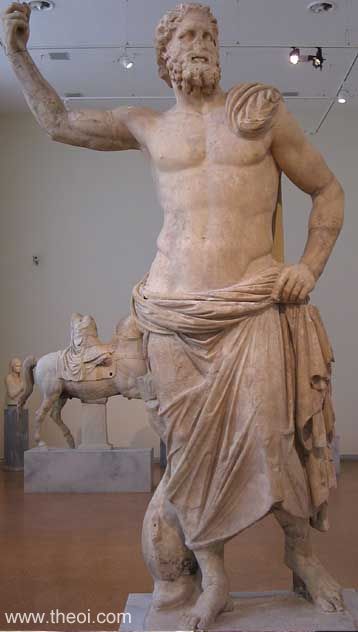 Potomci
Konj Arion s Demetrom Erinijom
Krilati konj Pegaz s Gorgonom Meduzom
Tezej ? s Etrom
Polifem s nimfom Toosom
Pelija i Nelej (> Jazon) s Tiro
http://www.novaroma.org/nr/Volcanus
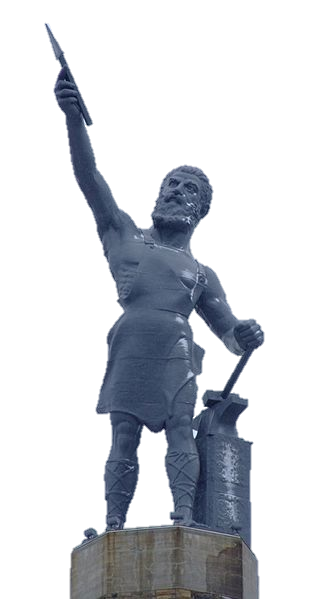 Vulkan(Vulcanus)
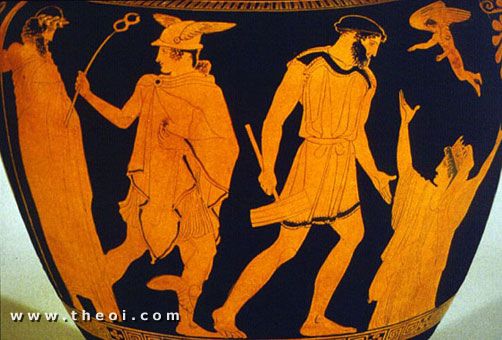 Hefest (Hēphaistos)
Sin Zeusa i Here 
  (ili samo Here), 
	oženjen Afroditom
Bog vatre (korisne i divlje) te kovača, šepav i vrlo ružan, ali vješt i dobroćudan
Sveti su mu jarebica (geganje), magarac i ždral, od biljki komorač
Često vezan s vodom (rijekama)
Zeus i Hera bacaju malog Hefesta s Olimpa
Vulkan
Quietus = miran
Mulciber = umekšavatelj    	(sc. metala) 
eufemizmi
Predstavlja rimske obrtnike 
to dijeli s Minervom
Ima vlastitog flamena
Na majske Kalende žrtvuje Maji, njegovoj rimskoj ženi
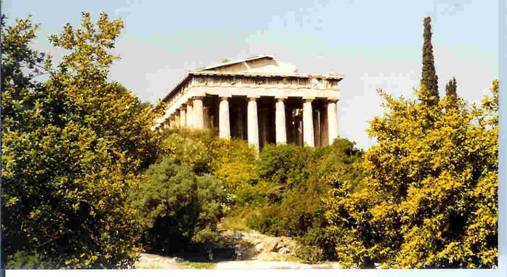 Svetišta
Hēphaisteion – Hefestov hram na agori u Ateni
Na Marsovom polju izvan grada (zbog vatre)
Flaminijev cirk 
Svetište Volcanal na Forumu
Sagradio Tit Tacije
Hram u Ostiji uz Tiber
Sam stoluje ispod Etne, a važan mu je i otok Lemno

Možda mu je posvećen septembar
Posvećen mu je Tubilustrium 23. maja
on je treći bog u vezi s ratom > izrađuje oružje
Usporednice
Irski Goibniu 
kovač smrtonosnog oružja za narod božice Dan (Tūatha Dē Danann) 
zvijezde su iskre s njegovog nakovnja 
Baltički Teljavelik 
božanski kovač koji je napravio sunce, pomoćnik Perkunasa (Peruna) kojem je iskovao munju
Etr. Sethlans – bog kovača
Abhaski Tłepš 
važan bog kovač među junacima Nartima, donio im Malo Sunce
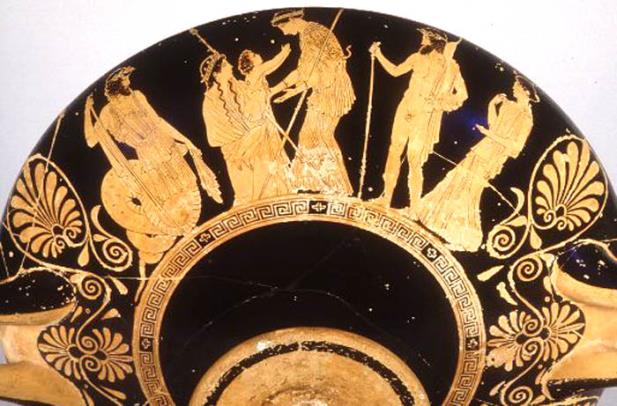 Mitovi
Pandora
Erihtonije
Hefest + Antikleja 
	= Perifet (Tezej)
Kabiri na Lemnu i Samotraci
Ahilejevo oružje
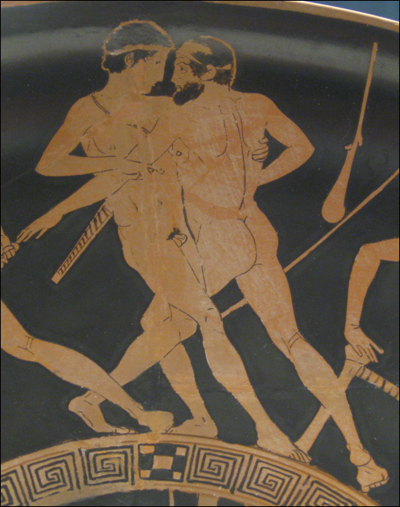 http://mythagora.com/bios/theseus.html